Presentation or section title here
1
Self-Care
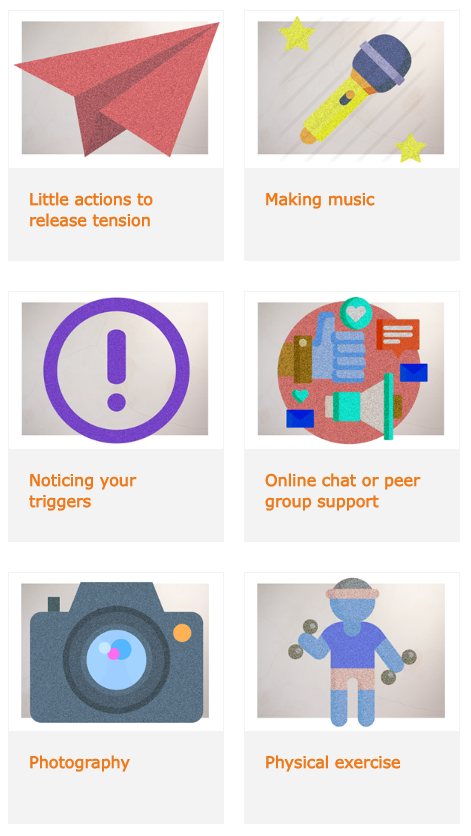 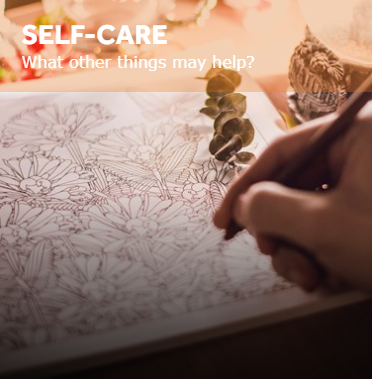 89 self-care strategies to help you manage your wellbeing compiled by other young people.
Visit www.onmymind.info for full list
Self-care strategies
2
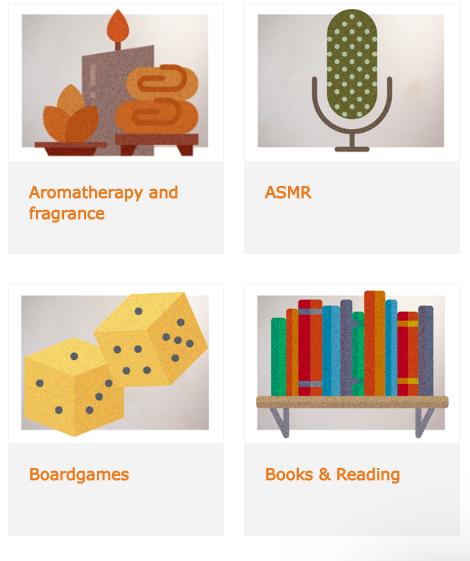 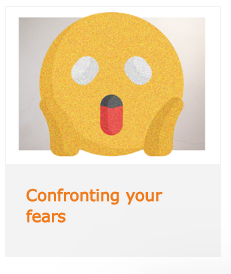 Visit www.onmymind.info for full list
Self-care strategies
3
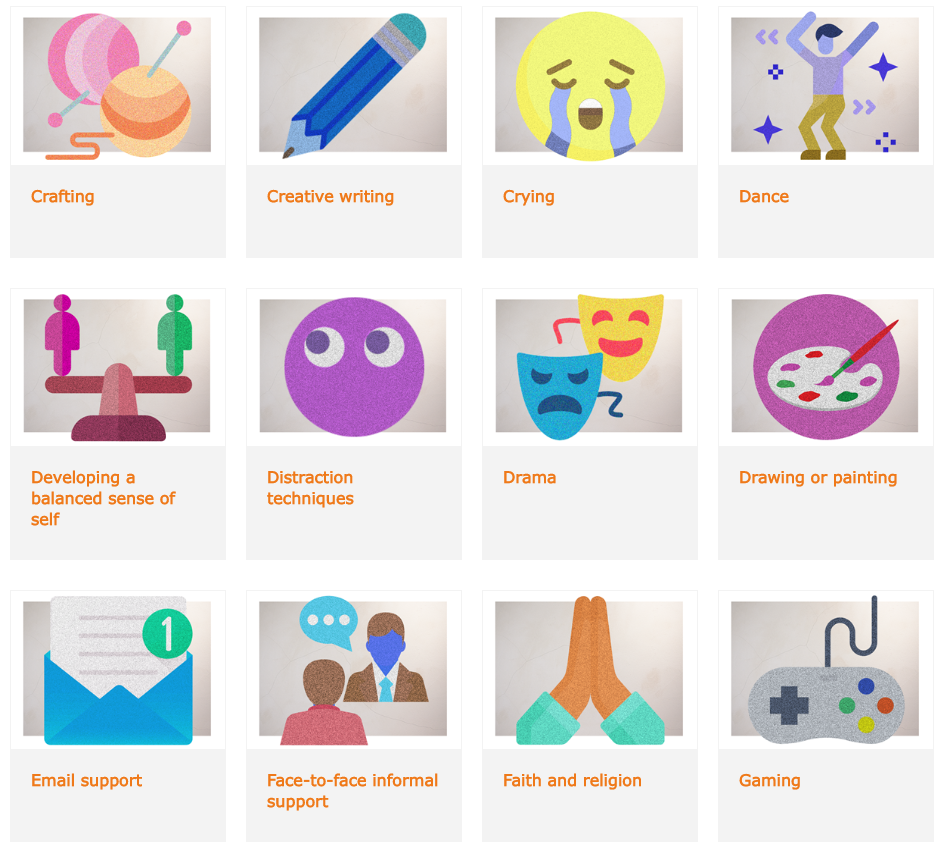 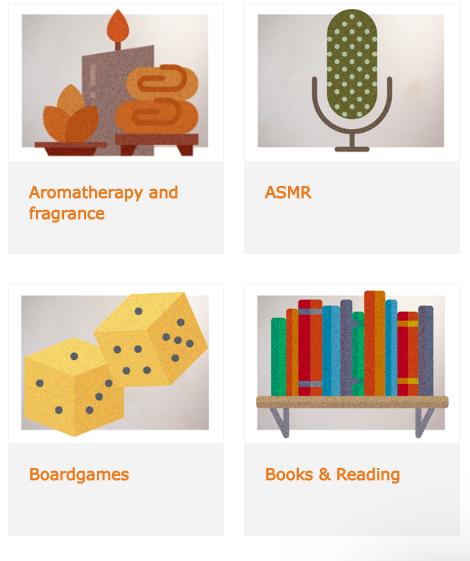 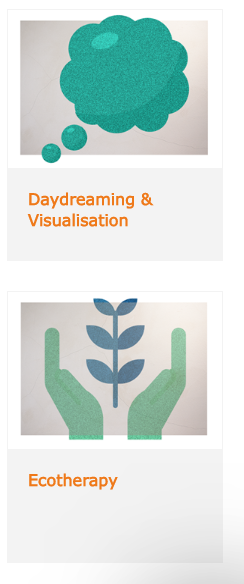 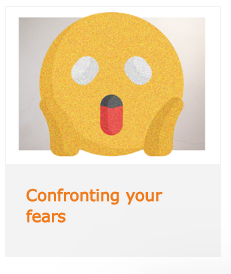 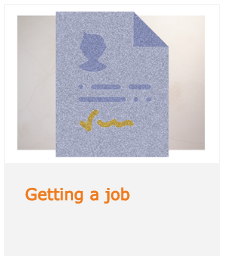 Visit www.onmymind.info for full list
Presentation or section title here
4
Visit www.onmymind.info
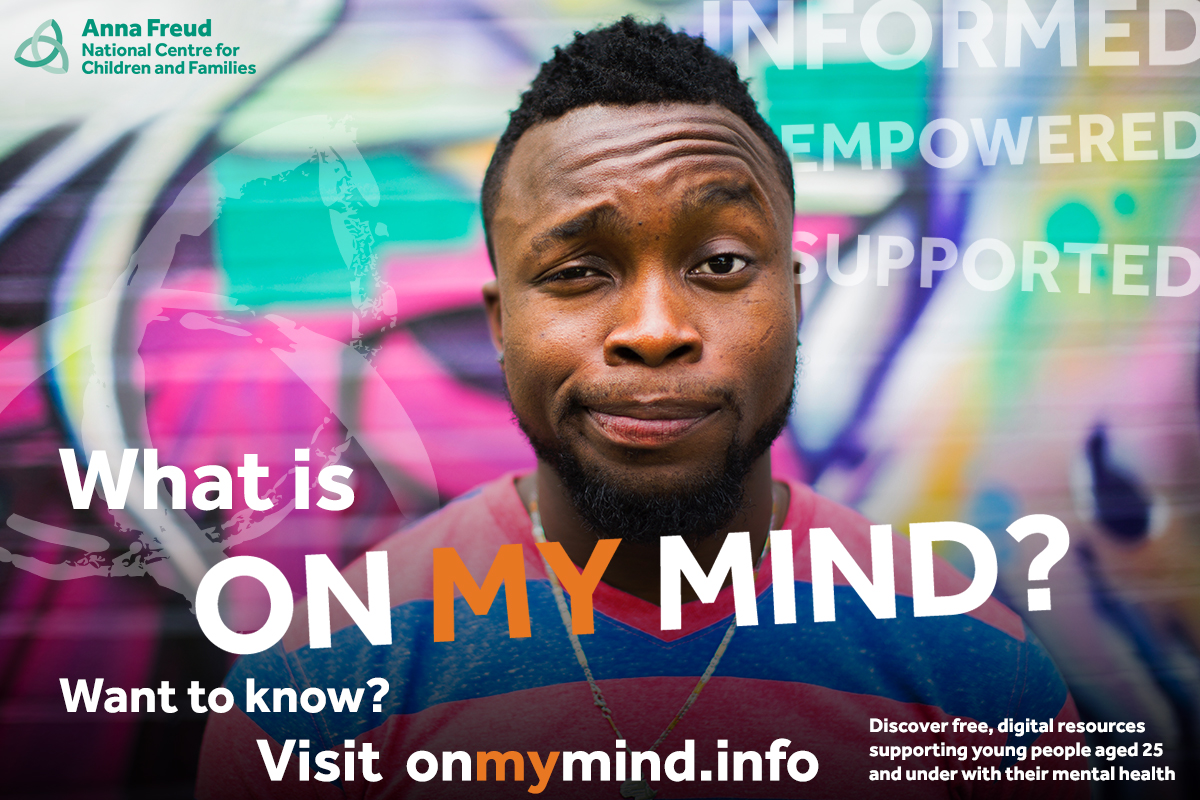 Self-care strategies
5
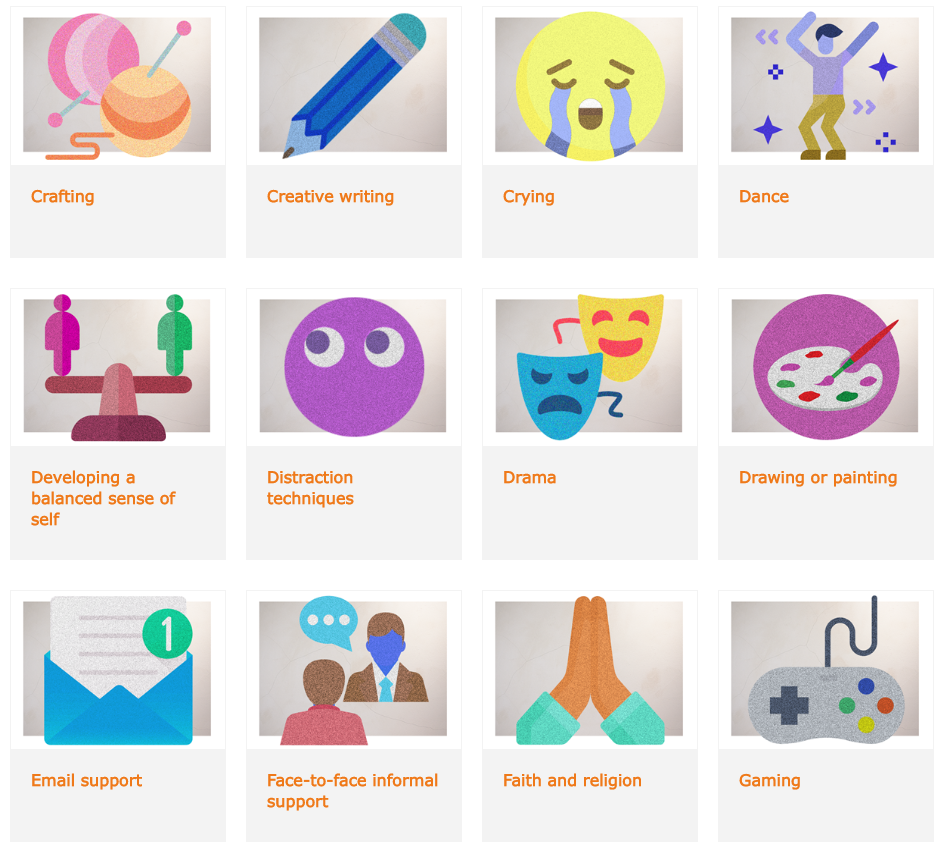 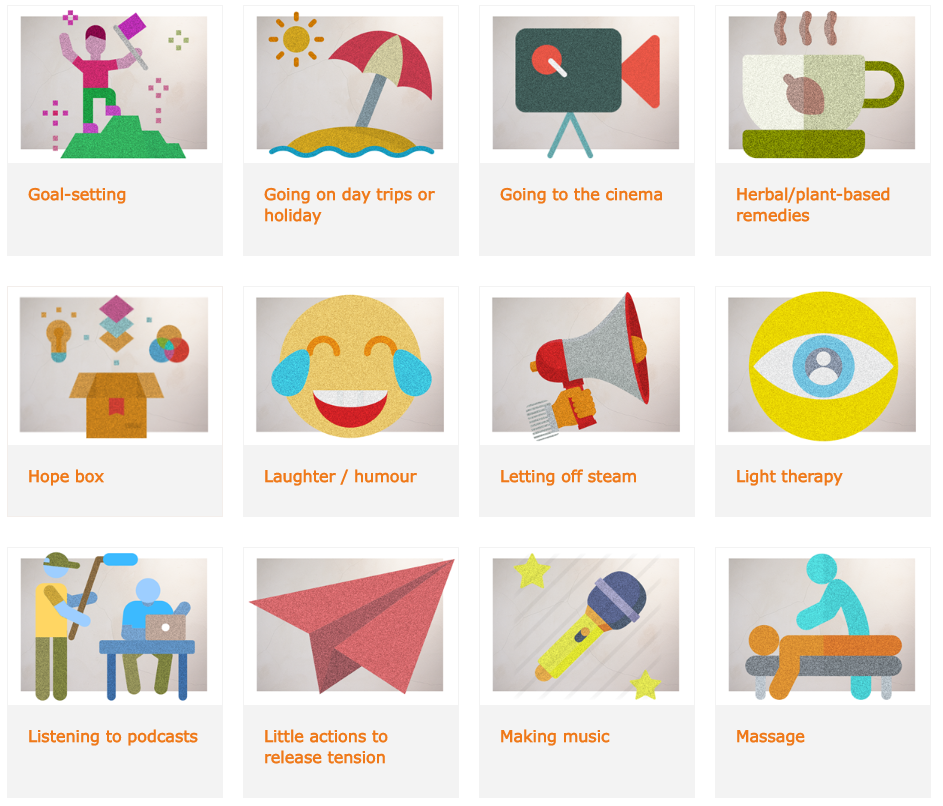 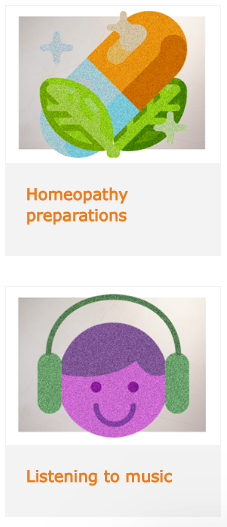 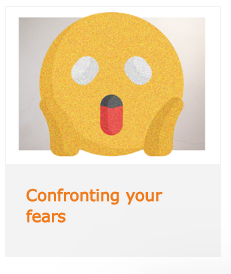 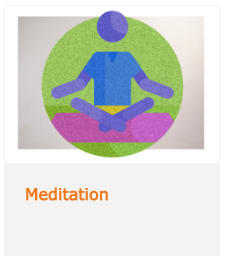 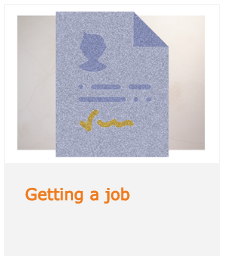 Visit www.onmymind.info for full list
Self-care strategies
6
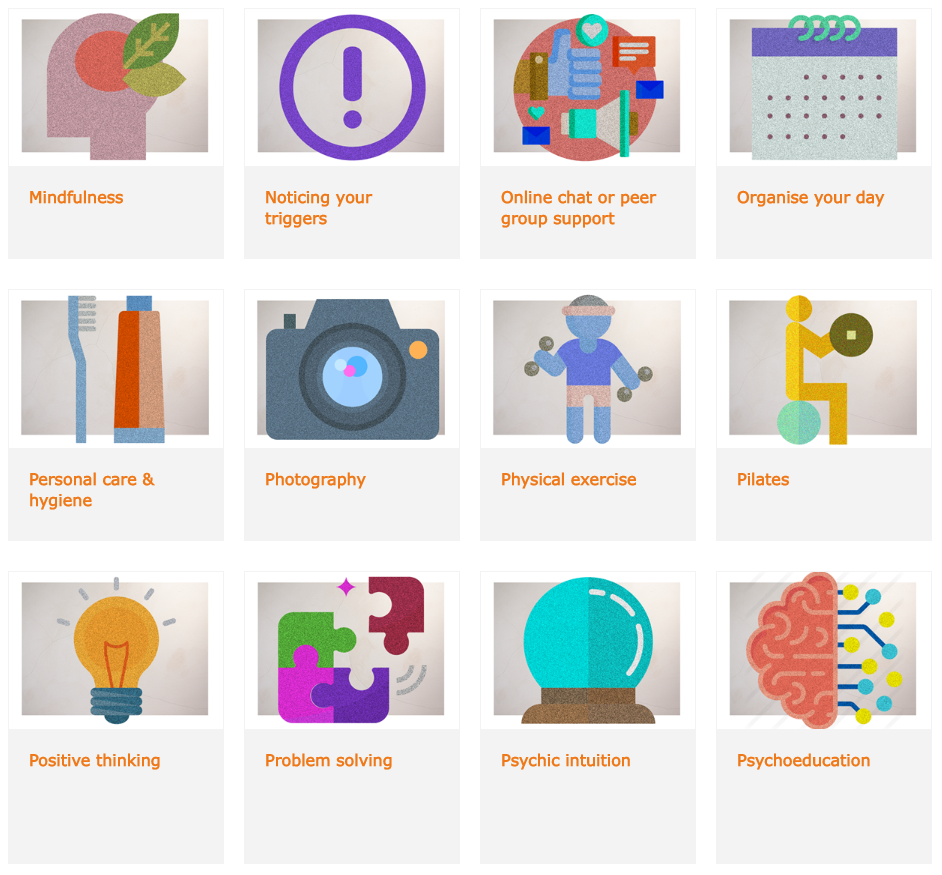 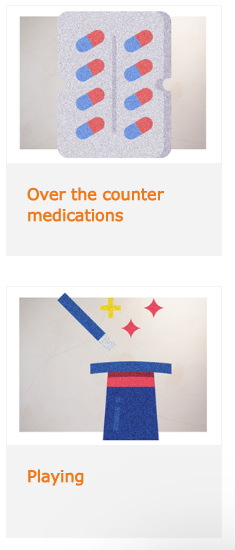 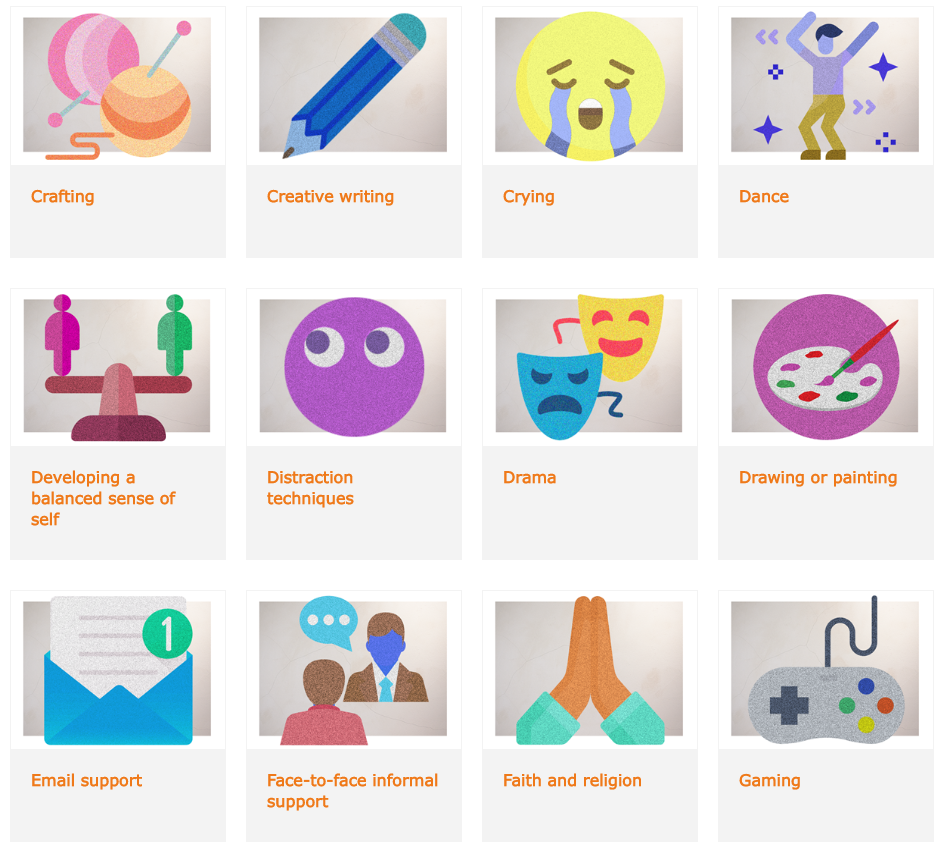 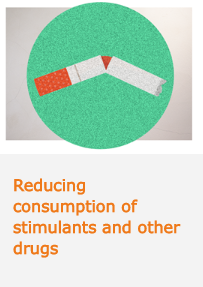 Visit www.onmymind.info for full list
Presentation or section title here
7
Visit www.onmymind.info
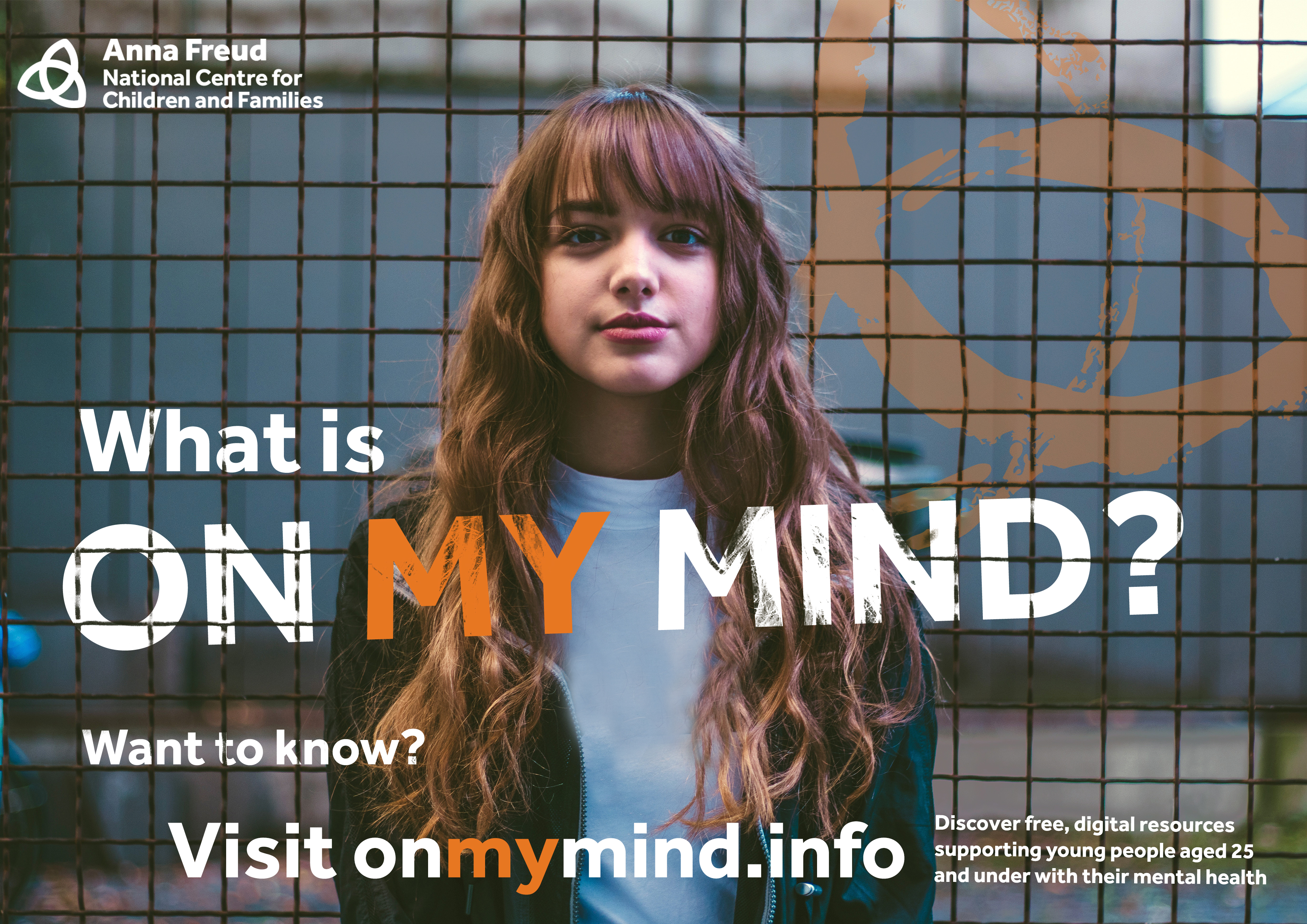